資料３－２
新型コロナウイルス感染者：軽症者等の療養等に関する流れ（イメージ）
14日間の健康観察
　⇒　電話等
　※アプリの活用検討

≪実施者：想定≫
・地区医師会
　　・市保健センター
　　・外部委託　　等
府全体集
約
・・・
患者情報管理班
軽症者等に対し、宿泊施設・療養に関する留意事項等を記載したリーフレットを配布。
症状悪化
症状悪化の際は、保健所を通じ、医療機関へ
自宅療養
(1) 軽症者等
帰国者・
接触者外来
保健所
宿泊療養
（ホテル）
軽症者等
(高齢者、基礎疾患がある者等を除く)
調整
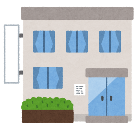 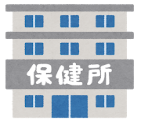 ①重症・中等症
医師
（日中常駐）
（夜間オンコール）
看護師
（常駐）
府医師会、看護協会、地区薬剤師会でチーム編成
③重症・中等症
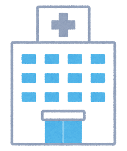 ② 搬送先医療
   機関の調整
薬剤師
（オンコール）
常用薬の
配達等
（2）宿泊先の調整
府ロジ担当
入院フォロー
アップセンター
医療機関
（入院）
（情報共有）
宿泊施設班